Тематический методический педагогический совет по теме: «Организация учебно-воспитательного процесса учащихся с ОВЗ в рамках реализации проекта «Школьная медицина»
Мир особого ребёнка — он закрыт от глаз чужих.
 Мир особого ребёнка — допускает лишь своих. 
 Мир особого ребёнка интересен и пуглив.
 Мир особого ребёнка безобразен и красив. 
 Неуклюж, порою странен, добродушен и открыт.
 Мир особого ребёнка иногда он нас страшит. 
 Почему он агрессивен? Почему не говорит? 
 Мир особого ребёнка — он закрыт от глаз чужих.
 Мир особого ребёнка — допускает лишь своих.
27.11.2018 год
Цель педагогического совета: повышение уровня профессиональных знаний педагогов об особенностях обучения школьников, имеющих особые образовательные потребности в общеобразовательной школе в условиях ФГОС
Задачи педагогического совета:1. Расширить представление о понятиях «ФГОС» и «ребенок с ОВЗ»2. Рассмотреть методические приемы и способы организации учебно-воспитательного процесса учащихся с ОВЗ 
3. Рассмотреть проект «Школьная медицина»
Нормативные документы
Федеральный закон от 29.12.2012 N 273-ФЗ(ред. от 23.07.2013) "Об образовании в Российской Федерации"
Инклюзивное образование - обеспечение равного доступа к образованию для всех обучающихся с учетом разнообразия особых образовательных потребностей и индивидуальных возможностей;

  Адаптированная основная общеобразовательная программа - образовательная программа, адаптированная для обучения лиц с ограниченными возможностями здоровья с учетом особенностей их психофизического развития, индивидуальных возможностей и при необходимости обеспечивающая коррекцию нарушений развития и социальную адаптацию указанных лиц;
Приказ № 1082 об утверждении положения о психолого-медико-педагогической комиссии (ПМПК) 
 Приказ №1015 об утверждении порядка организации и осуществления образовательной деятельности в школах 
Приказом № 32 «Об утверждении порядка приема граждан на обучение по образовательным программам начального общего, основного общего и среднего общего образования».
Приказ №1598 об утверждении ФГОС начального общего образования для лиц с ОВЗ. 
Приказ №1599 об утверждении ФГОС для обучающихся с умственной отсталостью (интеллектуальными нарушениями)
Адаптированная основная общеобразовательная программа (АООП) – образовательная программа, адаптированная для обучения лиц с ограниченными возможностями здоровья с учетом особенностей их психофизического развития, индивидуальных возможностей и при необходимости обеспечивающая коррекцию нарушений развития и социальную адаптацию указанных лиц. п. 28 ст. 2 Федерального закона «Об образовании в Российской Федерации»Что такое адаптированная образовательная программа (АОП)? - образовательная программа, адаптированная для обучения ребенка с ОВЗ, разработанная на базе АООПАдаптированная образовательная программа – это основной документ, на основе которого осуществляется образование ребёнка с ОВЗ в образовательной организации.В ней отражается вся информация относительно того, чему и каким образом реализуется образовательный процесс для ребёнка с ОВЗ: - какие условия мы для него создаем (формы обучения, содержание, методы и приемы, формы контроля и пр.)- что должны получить на выходе,- как выстраивается система командного сопровождения и т.д.
Адаптация осуществляется

– в изменении содержания образования (например, как за счет введения в содержание образования специальных разделов, не присутствующих в Программе, адресованной сверстникам без ограничений здоровья, так и за счет сокращения объема содержания);
– в необходимости использование специальных методов, приёмов, форм и средств обучения (в том числе специализированных компьютерных технологий), учитывающих особые образовательные потребности(обеспечение «обходных путей» в обучении);
– в индивидуализации обучения (требуется в большей степени, чем для ребенка без ограничений здоровья);
– в обеспечении особой пространственной и временной организации образовательной среды;
– в максимальном расширении образовательного пространства (выход за пределы образовательного учреждения для расширения сферы жизненной компетенции)
-в изменении структуры и временных рамок
АООП  в Гимназии, реализуемые в 2017-2018/2018-2019 учебном году на 27.11.2018
Признаки  уверенного педагога инклюзивного образования

- Знает,  кто такой ребёнок с ОВЗ.

Умеет видеть индивидуальные особенности ребёнка с ОВЗ.

Знает образовательные возможности  детей разных вариантов с ОВЗ.

Умеет применять свои знания для выбора стратегии обучения ребёнка с ОВЗ.

Владеет навыками реализации эффективных тактик по оптимизации обучения ребёнка с ОВЗ.

Владеет современными образовательными технологиями обучения.

- Учитывает личностный потенциал ребёнка в обучении.
Шкала от 0 до 3 – х (макс 21)
Менее 10  - не уверенный педагог
От 10 до 15 – педагог, который начал понимать и применять способы работы с учащимися с ОВЗ
От 16 до 21 балла – педагог, работающий в системе инклюзивного образования
Выступление Петрашкевич Ю.С.
Методы и приемы работы с учащимися с  ОВЗ
Методы и приемы учителя ­ это средства, при помощи которых он добивается
решения задач урока или занятия. 
Их следует умело отбирать и использовать.
Комбинировать или менять средства и методы нужно так, чтобы при этом
происходила смена видов деятельности учащихся, чтобы во время работы было
задействовано как можно больше анализаторов ­ слух, зрение, моторика, память и логическое мышление в процессе восприятия материала.
 Учет особенностей учащихся предполагает соотнесение не только формы и содержания занятия, его методов и приемов проведения, но и личностный, а не нормативный характер оценки достижений ученика. 
Работая с детьми с ограниченными возможностями, необходимо учитывать и их психологические особенности.
План реализации проекта «Школьная медицина»
Анализ групп здоровья обучающихся Гимназии № 33 города Костромы  за 
 2 учебных года (начальные классы)
На 1 месте Снижение остроты зрения 123:  21%
На 2 месте Плоскостопие 49: 7%
На 3 месте Хронический пиелонефрит 32: 5%
План реализации проекта «Школьная медицина»
Анализ групп здоровья обучающихся Гимназии № 33 города Костромы  за 
 2 учебных года (5-11 классы)
На 1 месте  Снижение остроты зрения 252 учеников,  34 %
На 2 -3 месте Плоскостопие 40 учеников,  5 %
На 2-3 месте Хронический пиелонефрит  40 учеников,  5 %
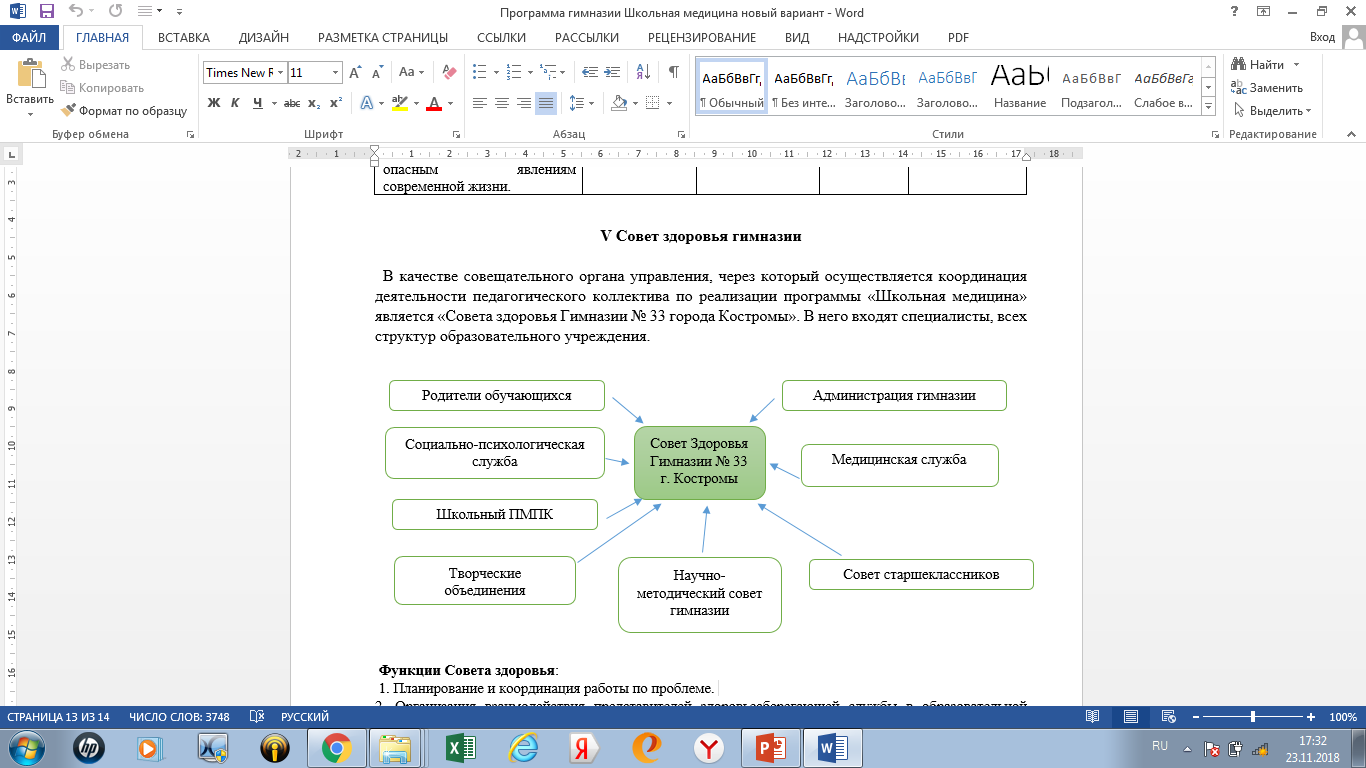 УРОК ЖИЗНИ до 30 декабря
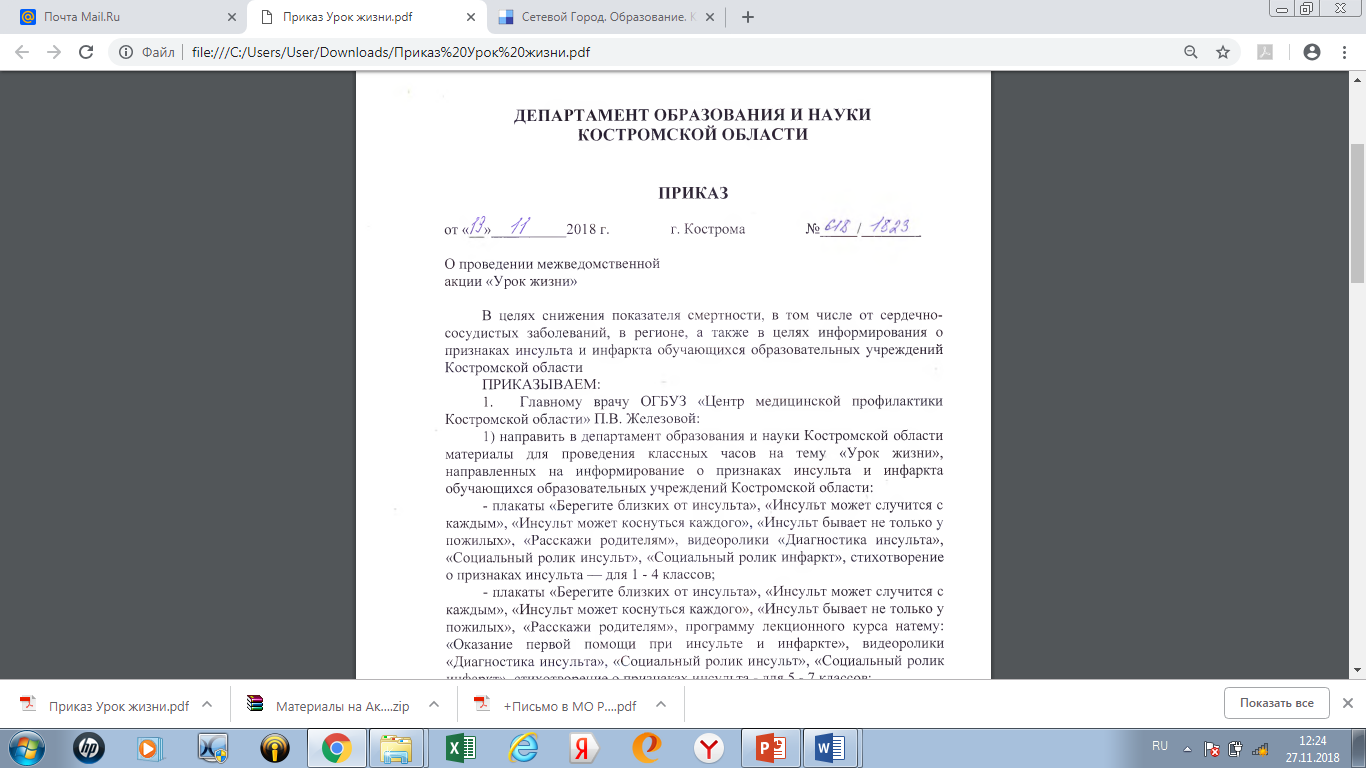 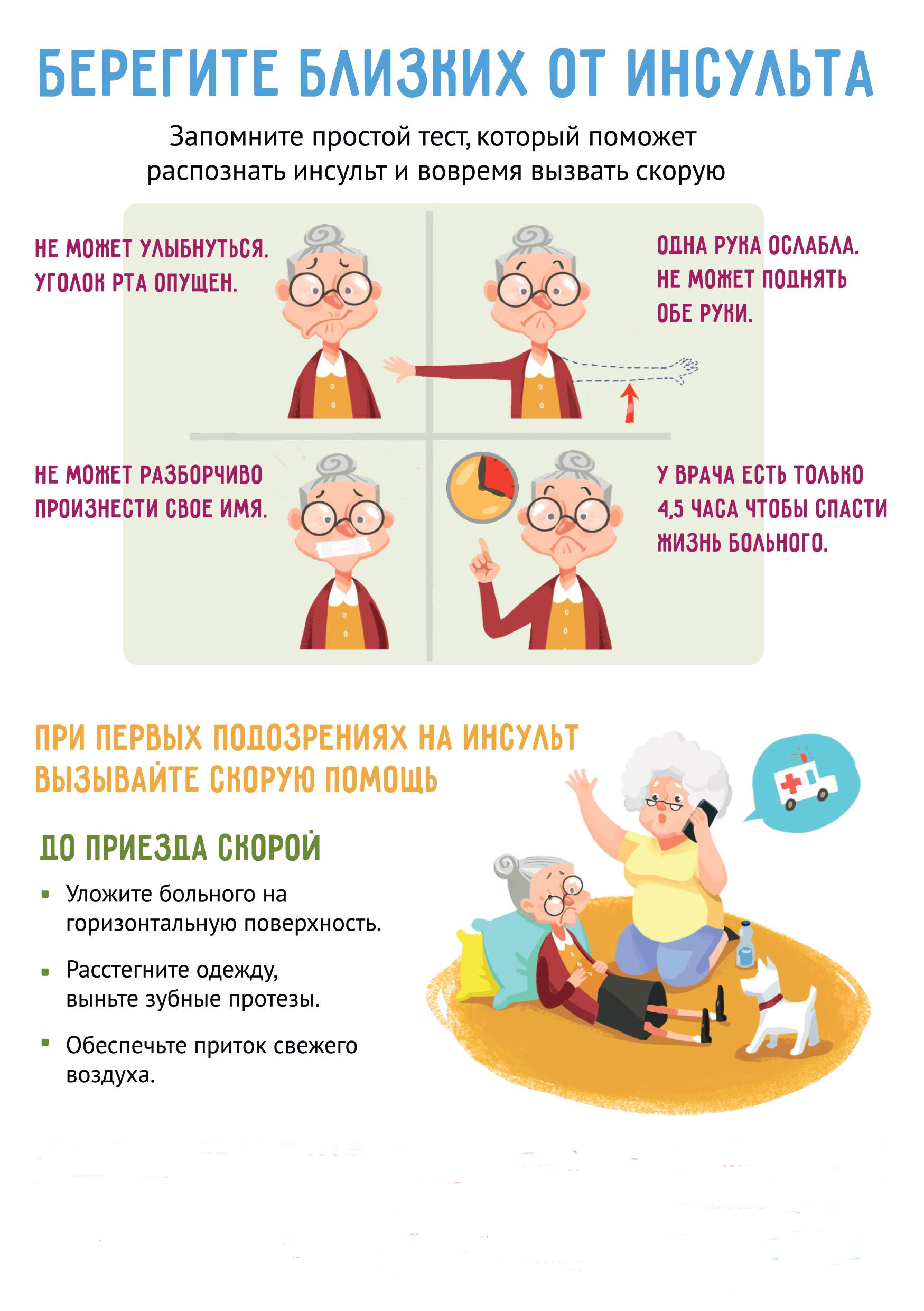 Учителю необходимо:
следить за успеваемостью обучающихся: после каждой части нового учебного материала проверять, понял ли его ребенок;
посадить ребенка на первые парты, как можно ближе к учителю, так как контакт глаз усиливает внимание;
поддерживать детей, развивать в них положительную самооценку, корректно делая замечание, если что-то делают неправильно;
разрешать обучающимся при выполнении упражнений записывать различные шаги. Это является для них опорой, а для учителя это вспомогательное средство, чтобы понять, где именно произошла ошибка в процессе мышления;
требовать структурирования действий при выполнении заданий;
предоставлять дополнительное время для завершения задания;
чередовать занятий и физкультурные паузы;
осваивать знания об изменениях в поведении, которые предупреждают о необходимости применения медикаментозных средств или указывают на переутомление учащегося с ограниченными возможностями здоровья;
стараться разнообразить работу на уроке. Оптимально провести около семи смен деятельности за урок. Желательны задания, которые не предполагают дефицита времени на их выполнение.